Phonics at St Marks
Year 1
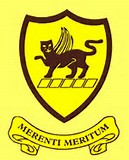 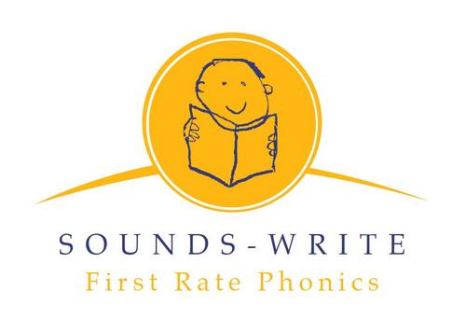 What is it?
Our new scheme
How we teach phonics at St Marks
Tips and guidance on how you can help your child at home.
Have a go at some activities!
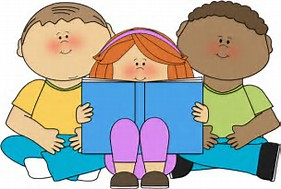 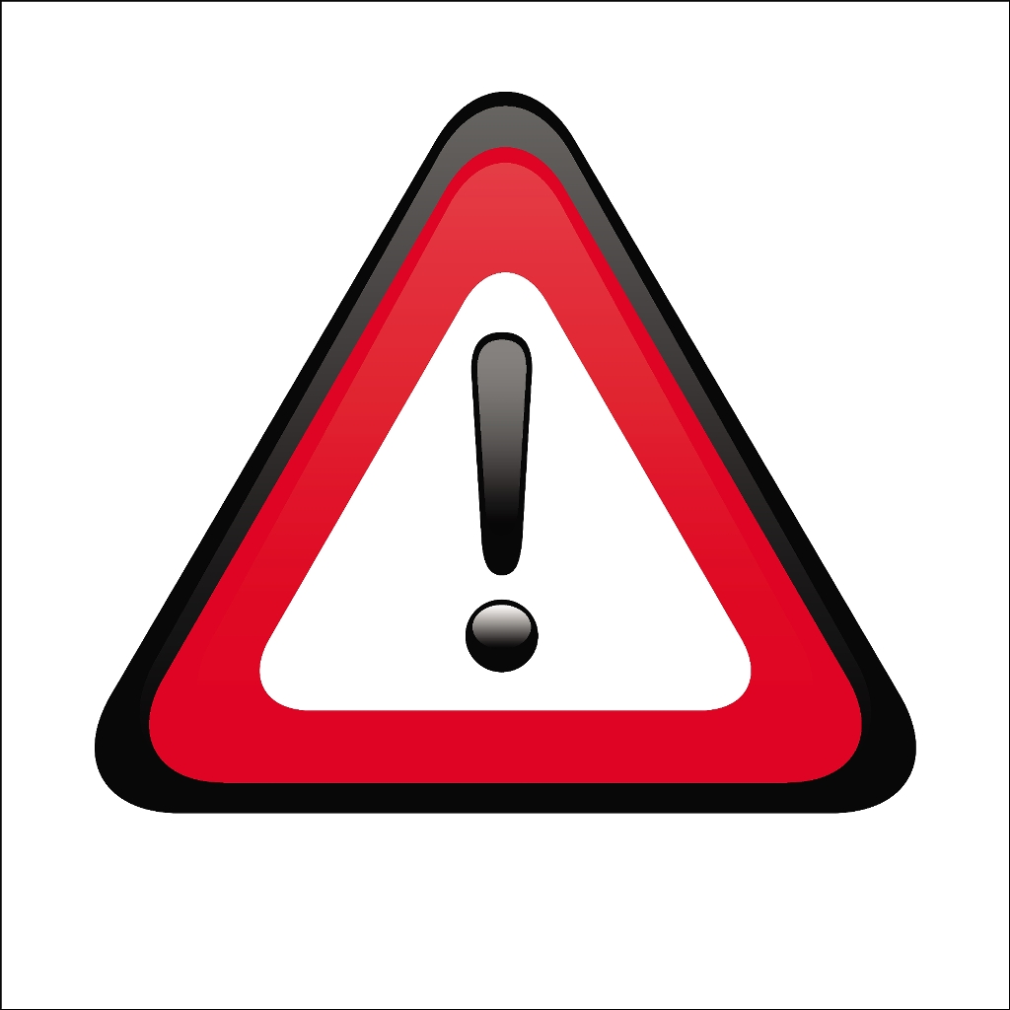 Above all, reading regularly with your child is the most important thing!
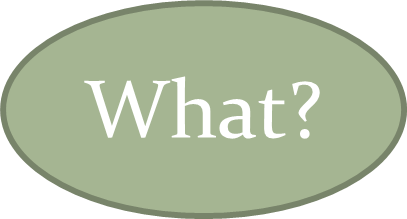 Phoneme – smallest unit of sound
Grapheme – the letters used to represent a sound
p l ay i ng contains five phonemes and five graphemes

DECODING SQUIGGLES ON PAPER.

Sounds-Write
Spellings (graphemes) and sounds (phonemes)
Highly structured lessons
Less talk of “tricky” words and rules.
Still room for creative teaching!
What children need to know:	
How to blend (put the sounds together to read a word)

How to segment (pull the word apart into sounds in order to spell a word)

That one sound can be spelt in more than one way. 
	s t ay		t r ai n		g a t e 	       b r ea k	

One spelling can represent more than one sound. 
 	h ea d		       g r ea t		   t ea m
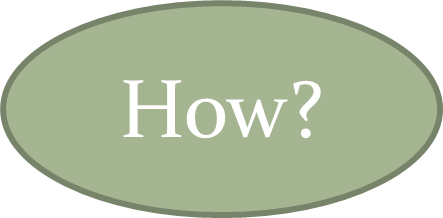 Teach phonics twice a day.
First session (approx 20 minutes)





Second session: Quicker – revision based / looking at reading and spelling polysyllabic words.
Hints and tips
Encourage your child to always say the sounds when they build or write them.
Avoid using letter names when spelling.
When practising spellings at home, better to write them rather than orally spell out using letter names.
Precise pronunciation  i.e. not “ter” “per” “fer” etc
Using gestures to help with blending:
sit (continuation of sounds)
grab (building bit by bit)

Dealing with errors in reading:
Word is “trap”, child reads “tap.” We would say “If this was “tap”, this (point to the ‘r’) wouldn’t be here. Can you try again?”
Word is “tap” but child says “trap”. We would say “If this was “trap”, there would be something here (point between ‘t’ and ‘a’). Can you try again?”
Child reads incorrect sound i.e. in word “show.” “You’re right, that can spell “ow”. Do you know what else it can spell? Can you try that?”